蓝色插画风数字化报告汇报PPT模板
汇报人：OfficePLUS
1
企业数字化概念
2
企业数字化现状
3
低代码引进价值与发展
1
企业数字化概念
2
企业数字化现状
3
低代码引进价值与发展
企业数字化转型特征
提高效率
数字化转型能为企业带来整体效率的提高，提升
总体营收水平，根据数据显示，一般来说，数字
化转型能够使制造业企业营收增加20%。
3
2
降低成本
数字化转型能够降低企业管理、员工和时间成本，
根据数据显示，数字化转型能够使制造业企业成
本降低15%。
数字化
采购、生产、销售等
重组变革
业务流程，生产方式
企业数字化
1
提升韧性
数字化转型帮助企业提高市场敏感度，有效帮助
应对市场波动，达成数据-信息-知识-智慧的价值
跃升。
资源配置优化
技术，业务，人才，资本等
企业数字化转型驱动原因
政治原因
国家政策和产证政策的加持，明确数字智能产业为国家战略
社会原因
万物互联网时代和疫情线上办公需求，加速了企业对数字化转型
经济原因
数字经济成为国内经济增长的重要推力，数字化规模产业占比较大
科技原因
现代化信息技术和高科技基建建设为企业数字化提供有效保障和支持
1
企业数字化概念
2
企业数字化现状
3
低代码引进价值与发展
企业数字化用户需求
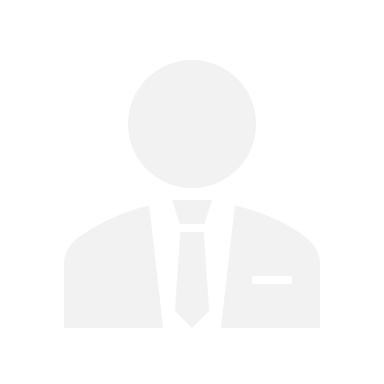 政府在数字化转型中，更注重数据信息安全性能，由
于许多政府信息都具有保密性，所以一般要求系统具
有较高的安全性。
政府
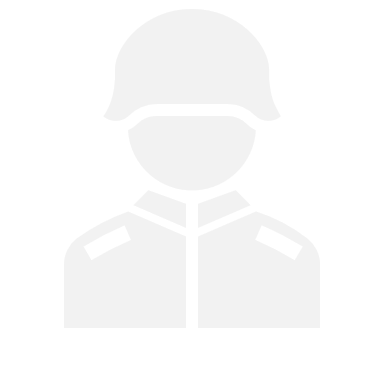 国企在数字化转型中，更倾向于将数据存储于本地中
而并非放于云端，这可以更好的满足国企业务多样化
和管理精细化的需求。
国企
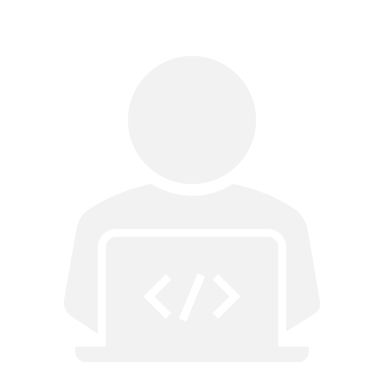 民企对于响应速度方面要求更强，企业人员间的沟通
需更加即时；同时民企的运营更注重效率和成本，非
结构化数据管理相比政府和国企的需求更大。
民企
资料来源：洞见研报，具体数据为虚拟数据
企业数字化服务分类
资料来源：洞见研报，具体数据为虚拟数据
近年来，涉及到企业数字化服务产业的企业已达15000家，具体服务内容分类大致可分
为11条赛道。发展最为迅速的是企业服务类，而人工智能和智能制造也紧随其后，同时
数字医疗和教育数字化等也在逐步发展。
企业数字化转型困境
技术门槛高
协作困难
需与开发人员进行大量协调与沟通，由于双
方工作模式和思维方式不同，难以互相理解
技术门槛高
需要对业务和信息数据重新逻辑梳理并搭建
和大量具有数字化思维的人才
协作困难
流程复杂
自身研发弱
头部大型企业数字化转型效果显著，而中小
微型企业数字化水平参差不齐
流程复杂
瀑布式定制化开发（需求—设计—开发—测
试）流程环节冗长，成本高，利用率低
自身研发弱
数字化转型开发工具发展
高级语言时代(2006-2015)：
这个阶段应用VB、Java、C#技术，针
对公司整体涵盖各个部门的专业化系统
如ERP系统等，企业数字化程度进一步
加深，各部门之间系统整合提升了运营
效率。但整体系统开发难度大，有很长
的周期，成本高。
低代码时代(2021-…)：
这个阶段开始使用低代码、无代码Paas
平台、云服务，涵盖多行业、多业务流
程的组件工具集合，可灵活帮助各类企
业建立定制化信息系统。但企业自身不
同与其他公司的特定需求仍需要专业人
员开发相应功能。
1980
2015
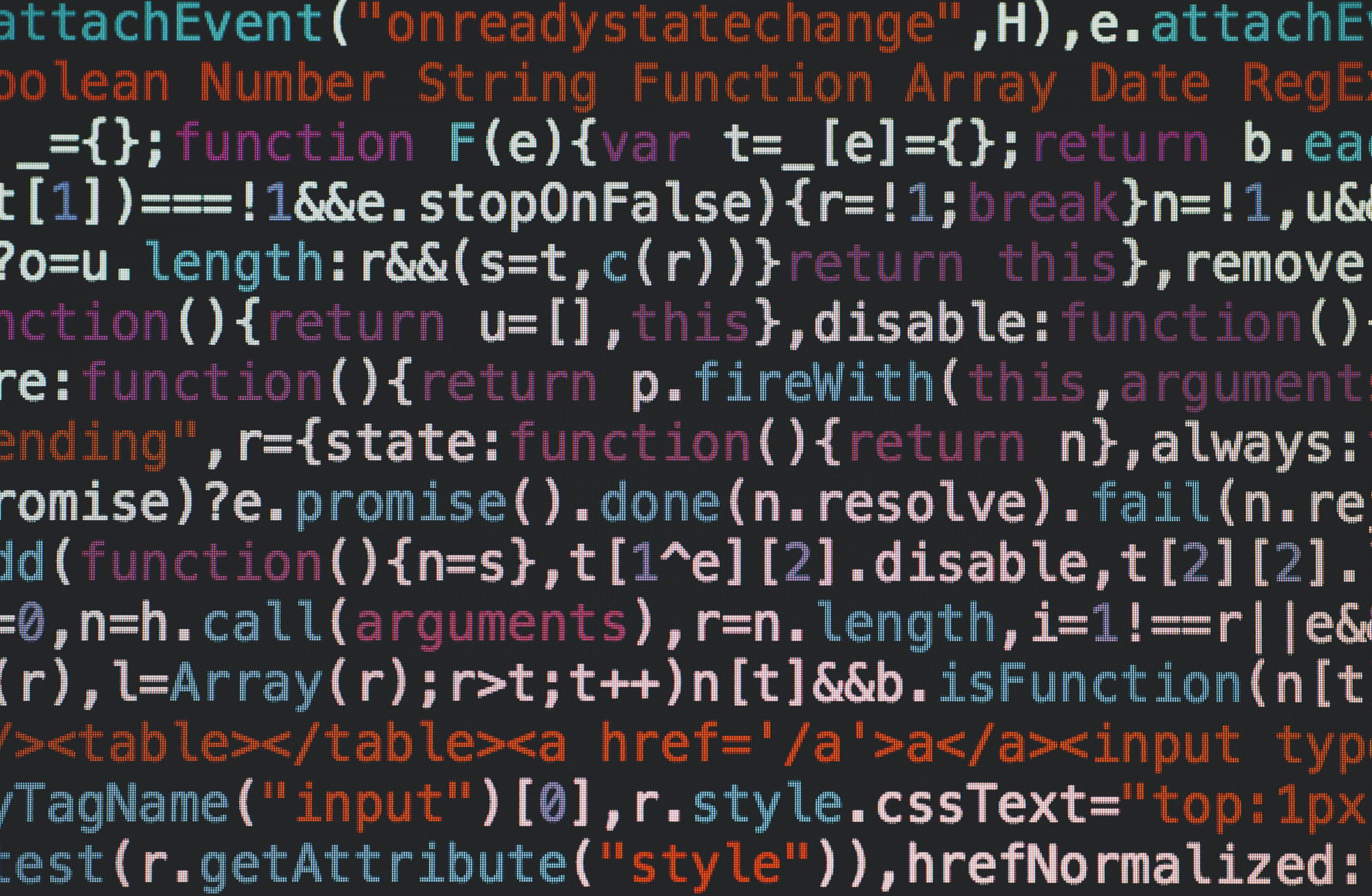 2005
2020
低级语言时代(1980-2005)：
这个阶段主要应用C、C++、C0BOL
技术，针对企业有特定系统需求的部
门进行开发，从传统模式到数字化的
初步转型。但受限于编程语言的复杂
逻辑，难以实现系统间的数据互通，
对专业人员的依赖性高。
组件工具时代(2016-2020)：
这个阶段主要应用Python、Hadoop、
IDRs等，针对某行业大多数公司不同
流程开发的通用性模块化组件，中小
企业逐渐加入数字化转型进程，组件
工具通用性强，成本低、技术难度低
的特点加速了这一进程。
1
企业数字化概念
2
企业数字化现状
3
低代码引进价值与发展
低代码概念与特征
“
”
低代码是门槛低且扩展性好的软件开发技术，通过可视化的方式，以更少的代码快速构建和交付应用软件。
应用场景丰富
业务人员在无需会编码语言的情况下就可以实现表单的搭建，流程
和报表的应用，解决了企业自身研发能力弱的困境。
应用开发高效便捷
通过直接托拉拽的方式即可完成配置，实现全栈可视化变成，减少
技术人员的工作量，解决了企业开发流程复杂，成本高；技术门槛
高，人才短缺的问题。
促进开发与业务人员沟通
业务人员更易于理解开发流程，通过结合实际业务的操作角度，提
出符合工作习惯和开发逻辑需求，降低与开发人员的沟通成本。
低代码平台四大核心
操作对象
客户、订单等
数据模型
抽象出模型的搭建
操作步骤
采购申请、合同审批等
业务流程
可视化流程配置
低代码平台
输入
输出
业务权限
查看和操作权限
用户权限
实现用户—角色—权限
统计报表
增长率、趋势等
统计图表
实现可视化配置
低代码平台发展进程
”
“
2021年前后，面对业务导向日益明显的数字化变革，LCDP衍生出不同的升级服务
2021
低代码+
Low-code plus
2014
低代码
Low-code
1992
快速应用开发
RAD
2007
社交企业应用平台
Force.com
1980
可视化程序设计系统
低代码平台价值分析
技术价值
提升技术能力的复用性和创新实效性，低代码平台模块化的组件具有高度的通用性，
实现了业务和技术人员的无障碍沟通。
商业价值
降低企业对技术人员的依赖，可以让企业再不需要大量技术人员的情况下实现数字
化转型，支持快速调整业务实现。
业务价值
高效的解决流程复杂，数据收集难的问题，促进业务人员对特定业务系统的专业化
创新。
人才价值
增进业务人员对信息技术的了解，增加业务人员参与开发的可能性和可行性，提高
企业对复合人才的培养能力。
低代码平台未来发展
短期发展：保持多元化
长期发展：生态融合
继续保持低代码、无代码、软件与应用开发
等各种类型百花齐放多元市场。
更加注重开发生态环境，最终将实现融合的
发展趋势。
这部分用户更偏好拥有良好的本
地化部署，同时认可不同类型的
服务商。
55%的人对未来低代码的展望需
求将会更加专业、垂直，对定制
化的功能要求更加高。
30
55
%
%
这部分用户更偏好考虑的是服务
商的产品能力和服务水平。
45%的人为未来低代码的展望为
可能不止一项产品用于满足差异
化需求。
70
45
%
%
感谢观看
THANKS FOR WATCHING
汇报人：OfficePLUS